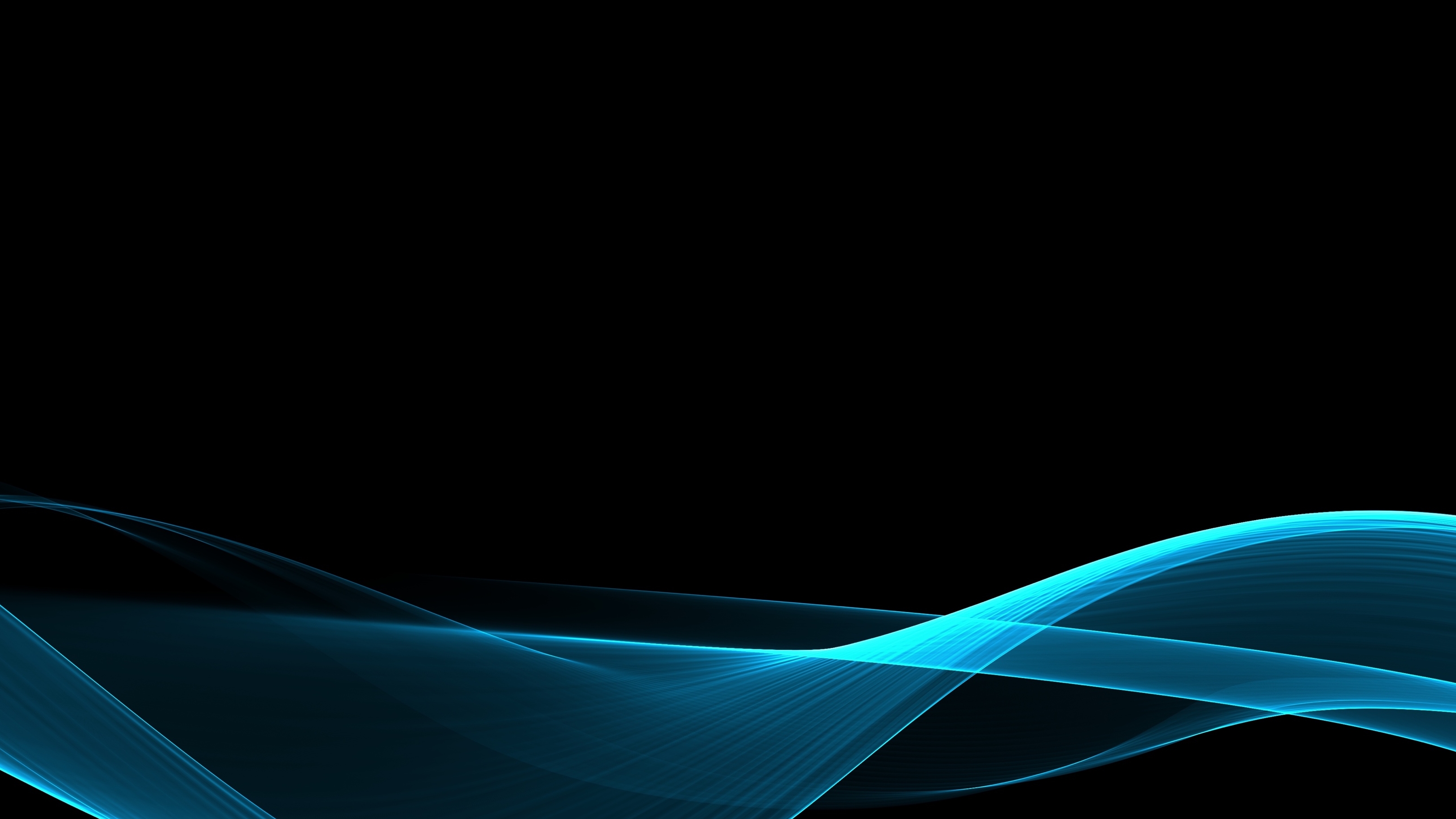 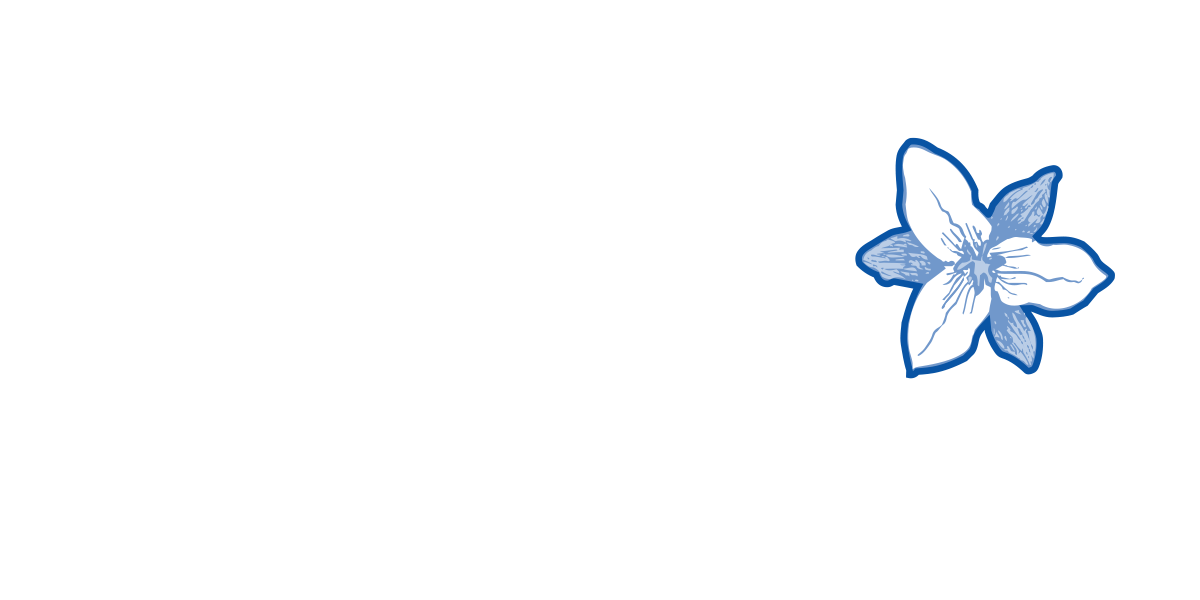 All Broker Town HallTake-All-Comers Rule
September 18, 2023
1
Take-All-Comers (TAC) Rule
Brokers must ensure that:
Consumers are provided with the lowest rate available
Eligible consumers are offered a quote/renewal rate consistent with insurer's filed rates and underwriting rules; and 
Accept all auto insurance business from consumers meeting the insurer's approved rules
2
TAC Rule: Relevant Statutes
All in the context of the Registered Insurance Brokers Act, By-laws and Regulations (including Code of Conduct).
TAC Rule: Designed to clarify the provisions of the Insurance Act and FSRA’s Unfair or Deceptive Acts or Practices (UDAP) Rule.
Insurance Act: Sections 1(1) and 224 (1)
 Definition of automobile: 
	Trolley bus and a self-propelled vehicle, and the trailers, 	accessories and equipment of automobiles, but does not include 	railway rolling stock that runs on rails, watercraft or aircraft

Automobile includes: 
	(a) A motor vehicle required under any Act to be insured under a 	motor vehicle liability policy, and (b) A vehicle prescribed by 	regulation to be an automobile
3
TAC Rule: Relevant Statutes
S. 230 (1): Information from brokers

	A broker shall provide to an applicant for insurance the names 	of all the insurers with whom the broker has an agency 	contract relating to automobile insurance and all information 	obtained by the broker relating to quotations on automobile 	insurance for the applicant.  1996, c. 21, s. 18.




  .
4
TAC Rule: Relevant Statutes
237(1): Limitation on termination

	If so required by the regulations and unless the insurer has 	complied therewith, an insurer shall not decline to issue or 	terminate or refuse to renew a contract in respect of such 	coverages and endorsements as may be set out in the 	regulations or decline to issue, terminate or refuse to renew any 	contract or refuse to provide or continue any coverage or 	endorsement on any ground set out in the regulations.  R.S.O. 	1990, c. I.8, s. 237 (1).
5
TAC Rule: Relevant Statutes
238 (1): Grounds to terminate
	
	An insurer shall not decline to issue, terminate or refuse to 	renew a contract or refuse to provide or continue a coverage or 	endorsement, except on a ground filed with the Chief Executive 	Officer under this section.  1993, c. 10, s. 19; 1997, c. 28, s. 111; 	2018, c. 8, Sched. 13, s. 22.
6
TAC Rule: Relevant Statutes
2. Unfair or Deceptive Acts or Practices (UDAP)1
Amended June 1, 2023  - to strengthen and enhance consumer protection – clearly defines outcomes that are unfair or harmful to customers. 
Broadens scope of actions/inactions that may be deemed unfair
Creates potential liability: directors/ officers/other employees
1 Unfair or Deceptive Acts or Practices (fsrao.ca)	
								 7
TAC Rule: Relevant Statutes
Sections 3 - 10 provide for what constitutes Unfair and Deceptive Practices.
s. 9(1)(i), speaks to prohibited conduct in auto insurance (quotes, applications or renewals). Includes but not limited to: 
Variances in formal/informal processes which make it more difficult for certain persons to interact with insurer/broker/agent to discourage/ delay their application, renewal or obtaining  insurance;
Making the issuance of an auto policy conditional on purchasing another one;
8
TAC Rule: Relevant Statutes
Misclassifying a person or vehicle in a way that is contrary to the risk classification system being used. 
Inducements/Incentives: Offering rebates, payments, gifts, allowances anything of value to the insured/proposed insured,
In a manner a reasonable person would not consider to be clear and transparent
Otherwise prohibited by law 
As an incentive or inducement to purchase/renew/retain insurance product
Brokers are reminded that it is considered an act of misconduct under Reg. 991: 15(1)(3) to offer inducements to any prospective insured to insure.
9
TAC Rule: Relevant Statutes
Unfair discrimination.
Misrepresentation: of information, promotional materials, advice (emails, websites etc.), a reasonable person would consider inaccurate/ misleading (Example: terms/ benefits/ advantages of contract, charging a fee other than amount in the contract).
10
TAC Rule: Application
Who does it apply to: Ontario licensed insurers, agents and brokers who write, sell, or deal with automobile insurance in Ontario.
What does it apply to: Private passenger (“PPA”) and non-private passenger (“Non-PPA”) automobile insurance (“Insurers”) and their officers, employees, agents and brokers (where applicable).
12
TAC Rule: Application
Type of vehicles: Includes but not limited to: 
	Snowmobiles, All Terrain Vehicles (“ATV”), motorcycles, 	taxis, long-haul transport, dump, artisan and courier 	trucks, 	and commercial lines (including fleets2).
2    FSRA will continue to recognize the practice initiated at FSCO of not requiring insurers to use filed underwriting rules for making decisions with respect to insuring a “fleet”.
12
TAC Rule: FSRA Report3
Identified common/systemic practices contrary to TAC Rule. Examples:

Have prior claims, including those not at fault (passengers & pedestrians)
Do not wish to purchase other insurance products (example, property insurance (homeowner’s) – presented as a bundle
Reside in certain municipalities in Ontario
Were insured for less than one (1) year under an auto policy in Canada
Resulted in consumers without easy access to auto insurance; lack of competition in the market
3 FSRA Take-All-Comers Thematic Report 2023									 
												13
TAC Rule: FSRA Report
2. Brokers concerned about discussing failure to comply with TAC and fear of reprisal by insurers 
Examples of contravening practices include:
Requiring written applications for insurance – for reasons that appear to be arbitrary, not exceptional
Not offering renewal to qualifying customers 
Not responding to requests for quotes from qualifying customers in a “commercially reasonable time”
Refusals to quote/renew for reasons other than FSRA approved underwriting rules
14
TAC Rule: FSRA Report: Aggregators
Increased use of aggregators: unregulated digital intermediaries
Result: use of 3rd party, web-based quoting systems as a filter for eliminating certain members of the public
Convenient for public but not really comparative quotes: limited to aggregator insurance providers
Note: FSRA reports observing some brokers themselves complicit with insurers in non-compliance with TAC Rule
15
RIBO TAC Report: Released June 2023
Results of RIBO brokerage Spot Checks:
1. Brokers generally ensure consumers can access automobile insurance it in a timely manner.
2. In most cases, consumers were provided the lowest quote. However, where consumers were not provided the lowest quote there was a lack of documentation. 
3. Most brokerages have created TAC policies and procedures.
4. Disclosures of real or potential conflicts of interests were deficient.
5. For renewals, most brokerages are compliant with the TAC Rule and have some policies and procedures in place to contact their clients about renewals.
16
RIBO Best Practices for TAC Compliance
We also identified the following best practices that all licensees should follow:
1. Create, develop, implement TAC processes and guidelines
2. Monitor compliance with TAC Rule 
3. Review customer needs for renewals
4. Monitor markets regularly
5. Provide proper disclosures to customers
17
Disclosure
New disclosure guidelines will be coming soon – stay tuned!
In the meantime:
Concept: meaningful disclosure about conflicts or potential conflicts of interest in a timely manner
Give clients opportunity to make informed decisions
Disclosure should not be made after decision to purchase is made 
That’s too late
Disclosure to be actively brought to a client’s attention at the time you are recommending a product not just at the time of the transaction. 
Example: Not just on website or buried in a barrage of documents
18
18
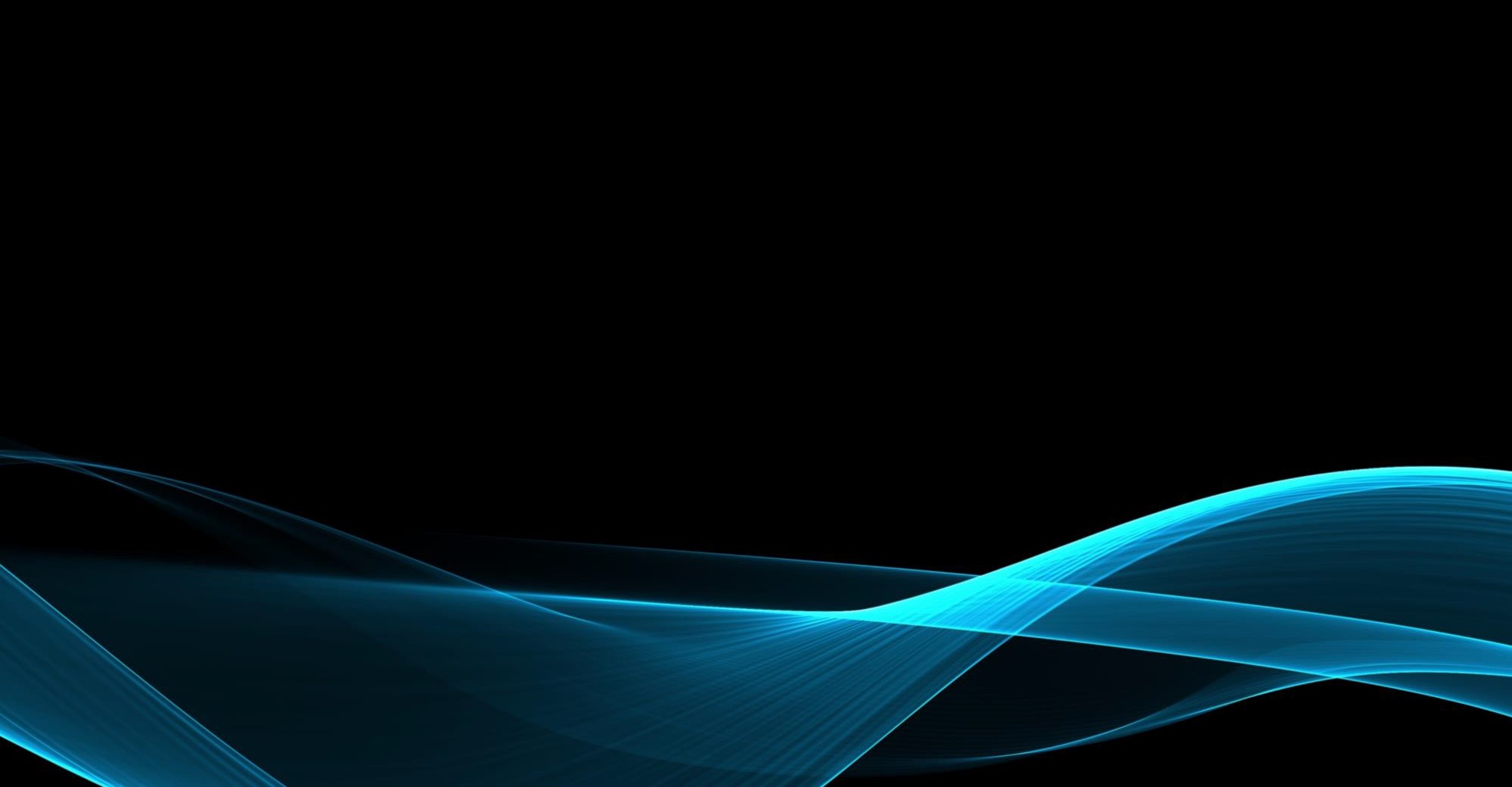 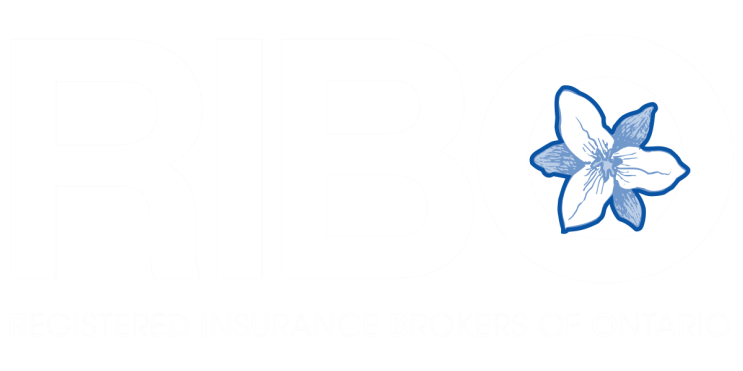 Questions & Answers
September 18, 2023
Registered Insurance Brokers of Ontario
Take-All-Comers (“TAC”)
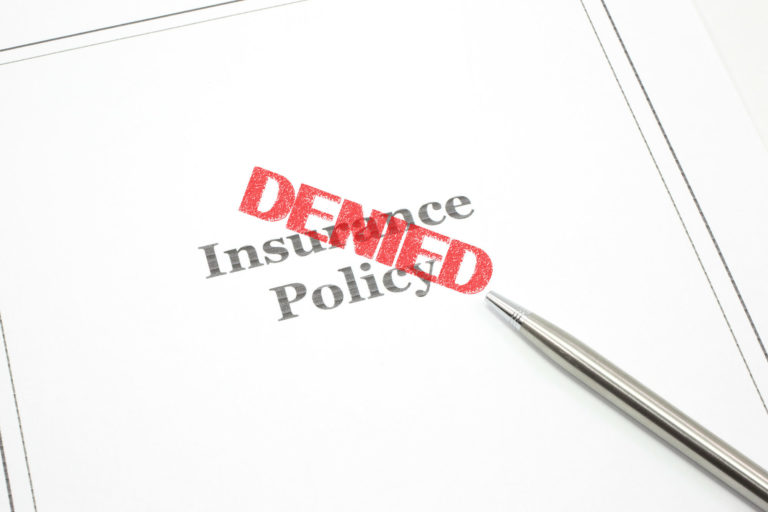 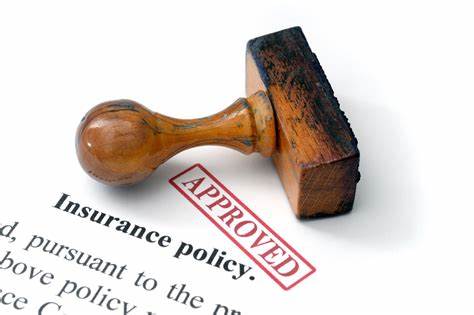 Registered
Insurance Brokers of Ontario
How does the TAC Rule apply when presenting a bundled home and auto package?
Answer: 
As an insurance professional you need to ensure that your recommendations are based on a needs assessment, KYC (“Know Your Client”) & KYP (“Know Your Product”). Please also, maintain a record in your system of your discussion and the reason for the specific bundle. 

Example, this bundle has water coverage whereas this one does not. Should be based on the coverage that the client(s) want and based on the professional’s recommendations. Ensure you, Document, Document, Document!
Registered
Insurance Brokers of Ontario
Do licensees need to provide the best quote on every renewal?
Answer:

“Best quote” – committee’s interpretation: best product to meet the needs of the consumer. 
Yes – Know Your Client (“KYC”) and Know Your Product (“KYP”).
Registered
Insurance Brokers of Ontario
How does the TAC Rule apply to renewals?
Answer:

Have practices and procedures implemented to ensure ALL renewals are reviewed and ensure that TAC is adhered to. 
TAC Interim and FSRA’s guidance 3 pillars. According to the TAC Rule, all parties involved in the provision of automobile insurance have an obligation to: 
provide consumers with the lowest rate available.
offer all eligible consumers a quote or renewal that is consistent with the insurers’ filed rates and underwriting rules.
accept all auto insurance business from consumers that meet Insurers’ approved rules.
Registered
Insurance Brokers of Ontario
Does the TAC Rule also apply to brokerages who only hold commercial auto contracts?
Yes. The TAC Rule applies to PPA and Non-PPA. It also applies to brokerages that classify themselves as "commercial only" brokerages.

Answer: YES!
Registered
Insurance Brokers of Ontario
Are commercial only brokerages required to write personal lines policies with the Facility Association (“FA”)?
Answer:
The licensee would need to check with the association prior to writing that business. 
In Ontario, consumers are only required to have one declination letter from a voluntary market insurer before being eligible for coverage through the residual market. 
However, the licensee needs to ensure that they are assessing comparable coverages when placing business with a provider. Also, know the risk and if that risk qualifies for a standard market, brokers should be recommending them with a standard market.
Registered
Insurance Brokers of Ontario
Does TAC apply to private passenger vehicles only?
TAC applies to Private Passenger Vehicles (“PPA”) and Non-Private Passengers Vehicles (“Non-PPA”) including Commercial Vehicles. 
Fleet: FSRA will continue to recognize the practice initiated at FSCO of not requiring insurers to use filed underwriting rules for making decisions with respect to insuring a “fleet”. However, the prohibitions with respect to prohibited factors set out in s. 237(1) of The Insurance Act and the Unfair or Deceptive Acts or Practices Rule (“UDAP Rule”) continue to apply to the underwriting and distribution of insurance for automobile fleets.”10
Answer: NO!
Registered
Insurance Brokers of Ontario
Does TAC apply to Individually Rated Commercial Automobiles (“IRCA”) and/or Commercial Automobile Fleets?
It applies to all commercial auto insurance. 
Fleet: FSRA will continue to recognize the practice initiated at FSCO of not requiring insurers to use filed underwriting rules for making decisions with respect to insuring a “fleet”. However, the prohibitions with respect to prohibited factors set out in s 237(1) of The Insurance Act and the Unfair or Deceptive Acts or Practices Rule (“UDAP Rule”) continue to apply  to the underwriting and distribution of insurance for automobile fleets.”10

Answer: YES!
Registered
Insurance Brokers of Ontario
Why do we have to follow TAC when FSRA Licensed Agents do not have to do so?
Answer: 
Licensed agents work for a direct writer and offer only one market. 
If a licensee and/or member of the public feels that the Financial Services Regulatory Authority (“FSRA”) licensed agents are in violation of the Take-All-Comers Rule (“TAC”) that individual may wish to file a complaint with FSRA.  FSRA, is the government agency responsible for administering the Insurance Act and the general regulation of insurance companies’ conduct in Ontario. 
               
                                                                           Continued......
Registered
Insurance Brokers of Ontario
Continued...
You may wish to consider informing FSRA about your concerns regarding insurance agencies and direct writers’ compliance with the TAC Rule. You can submit your comments via FSRA’s Contact Us page. As you may be aware, FSRA also accepts formal complaints and has a Whistle-Blower Program, if you would like to remain anonymous.
Registered
Insurance Brokers of Ontario
Can a licensee turn away a request for a standalone recreational vehicle policy? Example an ATV.
The licensee’s/broker’s market would have to have a filed rule in their guidelines stating that they do not write standalone recreational vehicles in order to not write the business. 

Answer: NO!
Registered
Insurance Brokers of Ontario
Poll Question #1
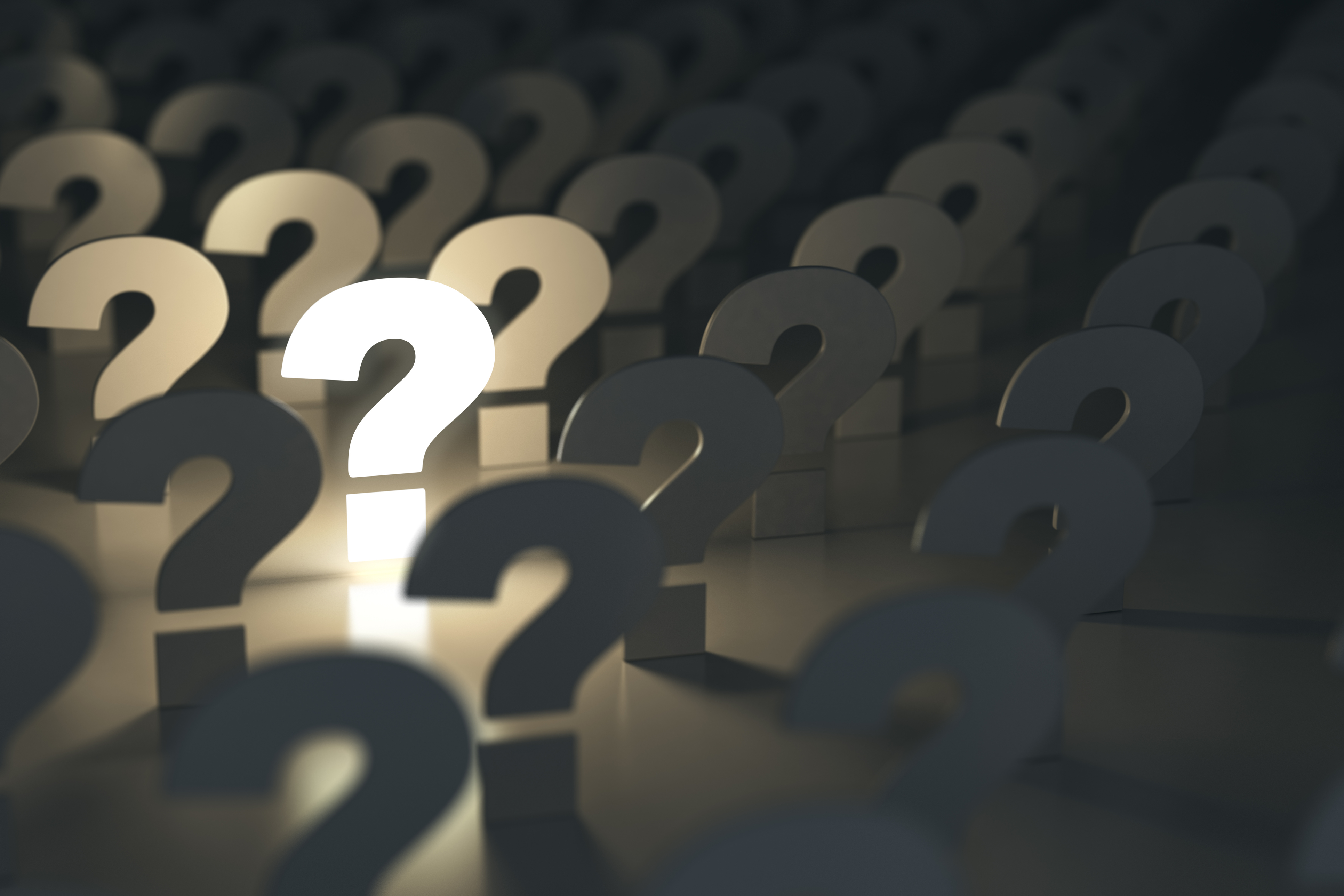 Poll Question #1: Does Take-All-Comers apply to:
Private Passenger Vehicles only

Non-Private Passenger Vehicles Only

All of the above



			Answer: All of the above
Does the TAC Rule apply to snowmobiles, ATV’s, commercial automobiles, motorcycles, transport, dump, artisan, and courier trucks?
Answer:

Insurers must comply with the TAC Rule for all Private Passenger Automobile (PPA) and Non-PPA categories of automobile insurance, including commercial lines. 
Fleets: FSRA will continue to recognize the practice initiated at FSCO of not requiring insurers to use filed underwriting rules for making decisions with respect to insuring a “fleet”.
However, the prohibitions with respect to prohibited factors set out in s. 237(1) of The Insurance Act and the Unfair or Deceptive Acts or Practices Rule (“UDAP Rule”) continue to apply to the underwriting and distribution of insurance for automobile fleets.”10
Registered
Insurance Brokers of Ontario
Are all licensees required to provide auto insurance quotes when requested?
If the insured item falls within auto insurance and a licensee represents markets with filings that provide a rate of premium for the vehicle, they must quote. This is a requirement of the TAC Rule. 


Answer: YES!
Registered
Insurance Brokers of Ontario
There are specialized and complex commercial auto insurance policies that require a certain level of familiarity, experience, and knowledge. Are all licensees expected to write this business?
Answer:
Based on the requirements of the TAC Rule, there is an expectation for all RIBO licensees to provide a quote for auto insurance. Licensees should also be mindful of Reg. 991 S14(2).
Registered
Insurance Brokers of Ontario
How to be TAC compliant when quoting.
Answer:
Quotes must be based on an up-to-date understanding of the client’s needs and reflect an assessment of all auto markets available. When quoting, you should always present the best value product, advise the client of their options to get the lowest rate and explain which option may be a more appropriate choice based on the customer’s needs. 

However, certain insurers may offer better claim services or endorsement options that would benefit the customer – which should be reviewed. Licensees should document the options and recommendations presented to the customer as well as the customer’s decision based.
Registered
Insurance Brokers of Ontario
Does this mean I need to provide every quote from all the contracted markets to my client?
S.230 (1) of the Insurance ActA broker shall provide to an applicant for insurance the names of all the insurers with whom the broker has an agency contract relating to automobile insurance and all information obtained by the broker relating to quotations on automobile insurance for the applicant. 

Answer: YES!
Registered
Insurance Brokers of Ontario
Where do I direct customers to submit their complaints against a market that refuses to quote or otherwise take steps to slow down the quote process?
Answer:
Licensees must direct the customer to the insurer’s ombudsman or to the Financial Services Regulatory Authority of Ontario to submit a TAC complaint.
Registered
Insurance Brokers of Ontario
What should a licensee do if an insurer refuses to quote or otherwise take steps to slow down the quote process?
Answer:
Licensees are required to report to RIBO or FSRA all instances of non-compliance.
Registered
Insurance Brokers of Ontario
Some additional examples of practices that violate TAC Rule.
Examples: 
Requiring written applications from customers which are not warranted.
Refusing to quote or renew for reasons not listed in the insurer’s approved underwriting rules.
Internal broker underwriting rules.
Registered
Insurance Brokers of Ontario
Are there any valid reasons why an insurer cannot provide a quote?
If the insurer has an approved filed underwriting rule. Otherwise, if an insurer is not providing a quote, it is considered a violation TAC Rule. 

Answer: YES!
Registered
Insurance Brokers of Ontario
If a client asks for a better rate in the middle of the policy term are licensees required to adhere to the TAC Rule?
A licensee/broker is required to provide a quote to their customer upon request at any time during the policy term. 
The licensee/broker should explain the relative benefits and costs including any mid-term-cancellation penalties of making a policy change mid-term based upon the quotations available. 
This gives the client the opportunity to make a fully informed decision. 

Answer: YES!
Registered
Insurance Brokers of Ontario
Poll Question #2
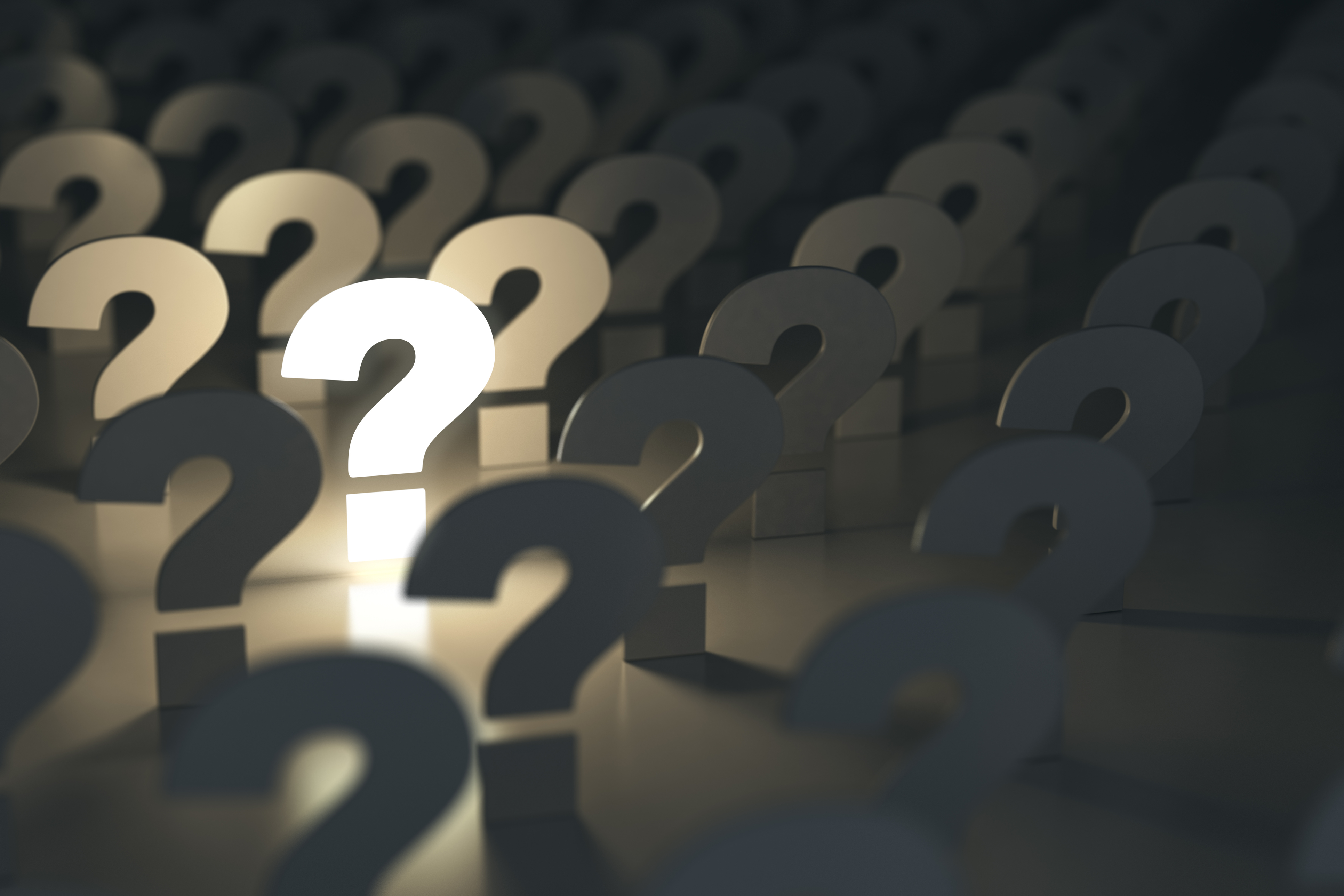 Poll Question #2: Are licensees/brokers required to document their reason(s) for not providing the lowest quote on their Broker Management System (“BMS”)?
Yes

No

Answer: YES!
Registered
Insurance Brokers of Ontario
Are licensees required to create, develop, and implement TAC processes and guidelines?
Licensees must:
document customer quotes and include details, where applicable, of cases where the consumer did not select the lowest rate
ensure notes include your rationale for recommending the quote that is not the lowest one available, and
ensure that within each client file, there is written confirmation in their Broker Management System (“BMS”) that a summary of quotations was generated, it included the lowest rate available, and the quotations were discussed and reviewed with the consumer.
Answer: YES!
Registered
Insurance Brokers of Ontario
Are Principal Brokers required to monitor staff compliance with the TAC Rule and related internal processes?
It is part of your supervisory obligation; Staff should be provided with the necessary training to ensure that they understand the purpose of these processes and guidelines and the importance of complying with them. 

Principal Brokers should implement measures to monitor the adherence to the TAC rule and internal processes and guidelines (i.e.: audits).

Answer: YES!
Registered
Insurance Brokers of Ontario
Are licensees expected to communicate with customers during the renewal process to confirm that the coverage is adequate and suitable?
During the TAC Spot Checks, RIBO observed a best practice amongst the licensees of contacting all their renewal clients with at least a general letter to ensure contact is made with their clients. Some licensees/brokers created a customized letter based on the client's needs. 

RIBO recommends licensees communicate further with their clients and expects them to complete a thorough needs analysis to determine product suitability when placing coverage for their clients at renewal. 

Answer: YES!
Registered
Insurance Brokers of Ontario
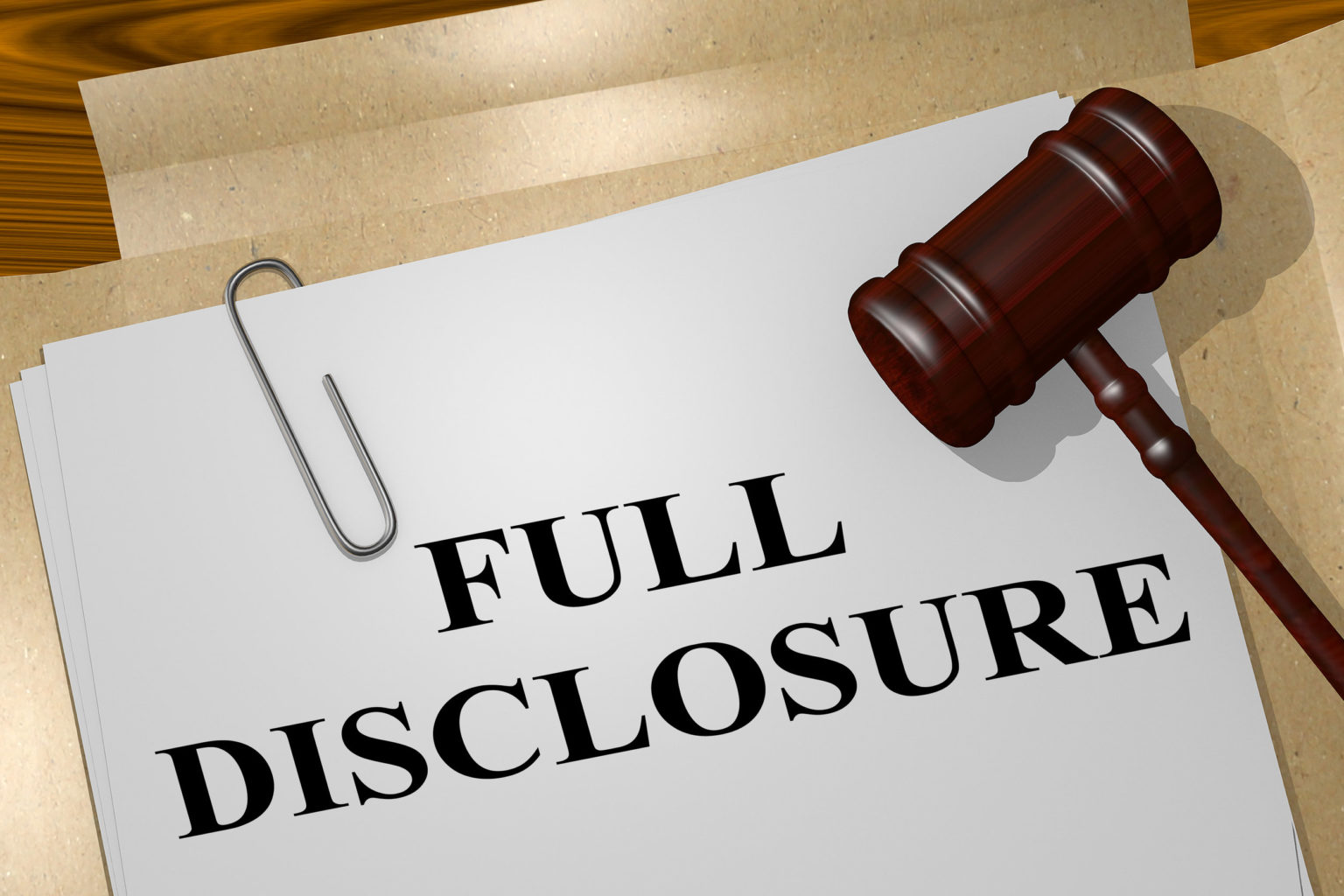 Registered
Insurance Brokers of Ontario
When are licensees required to provide written disclosure?
A. New BusinessB. RenewalsC. EndorsementsD. RewritesE. CancellationsF. RecommendationsG. All the above

Answer: G. All the above
Registered
Insurance Brokers of Ontario
Some additional types of disclosures - English Versions Below. (French Versions Found here.)
Unlicensed insurers
Fee for service in addition to commission: Please see Code of Conduct Handbook.  
RIBO Fact Sheet and CISRO Principles of Conduct Documents: Please see RIBO Guidance Sharing of the Principles of Conduct for more information
Registered
Insurance Brokers of Ontario
How must disclosure be made?
Written disclosure is required.


Answer: Reg. 991, subsection 14, para 7.1
Registered
Insurance Brokers of Ontario
What are some examples of disclosure?
Examples include:

Insurance company ownership
Common ownership of a brokerage and insurer by a financial conglomerate
Loans, credit facilities or other financial relationships
Financial or non-financial network affiliations  
Point-of-Sale Commissions  
Receipt of contingent commissions
Single Markets/Exclusive Contracts
Volume or mix of business requirements
Sales incentives
Overrides on re-writing of a book of business
Registered
Insurance Brokers of Ontario
Is disclosure required on all lines of business?
All lines of business 

Answer: YES!
Registered
Insurance Brokers of Ontario
Poll Question #3
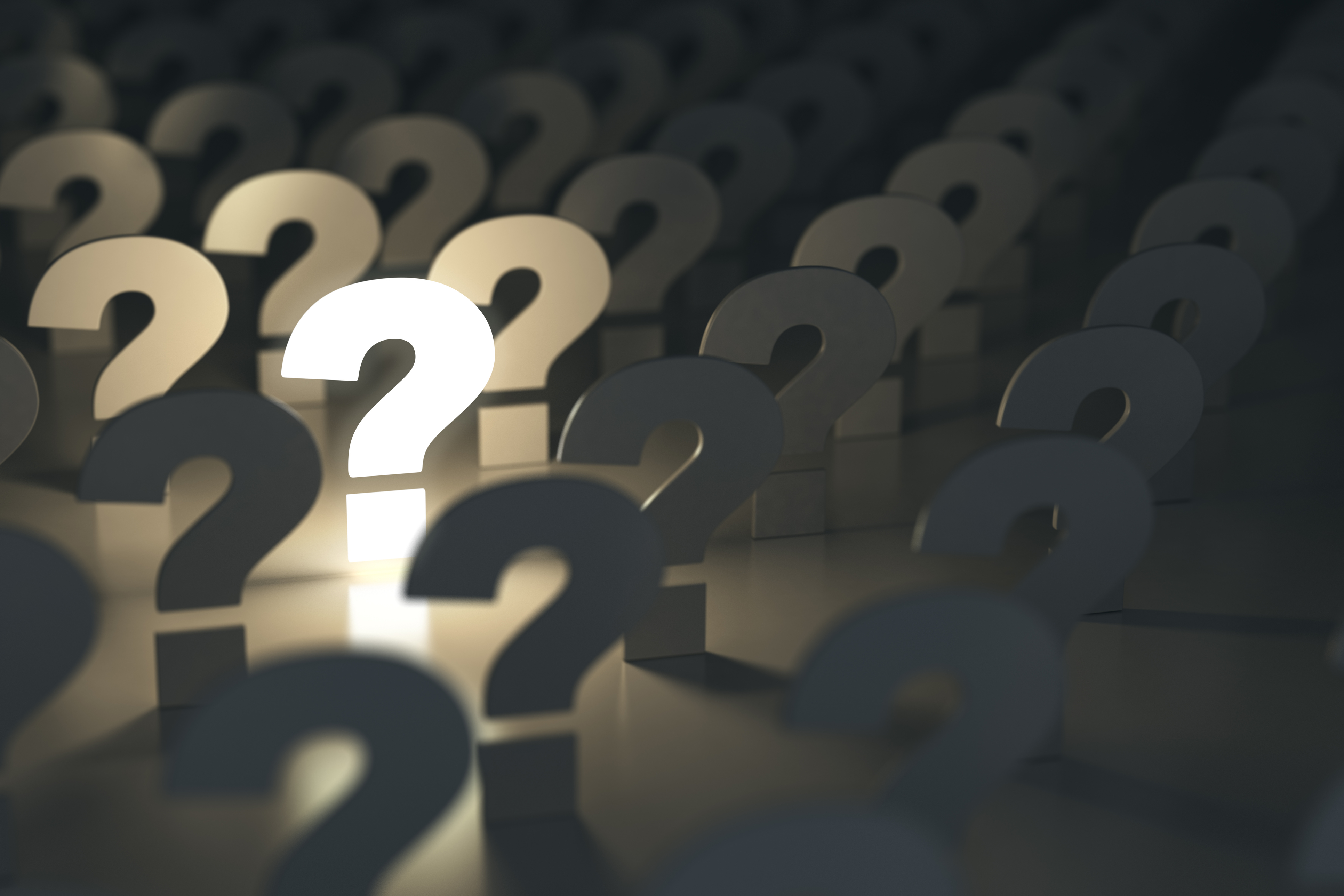 Poll Question #3: Are licensees required to disclose:
All conflicts of interest

Commissions only

CPCs only

All of the above

Answer: All of the above
Registered
Insurance Brokers of Ontario
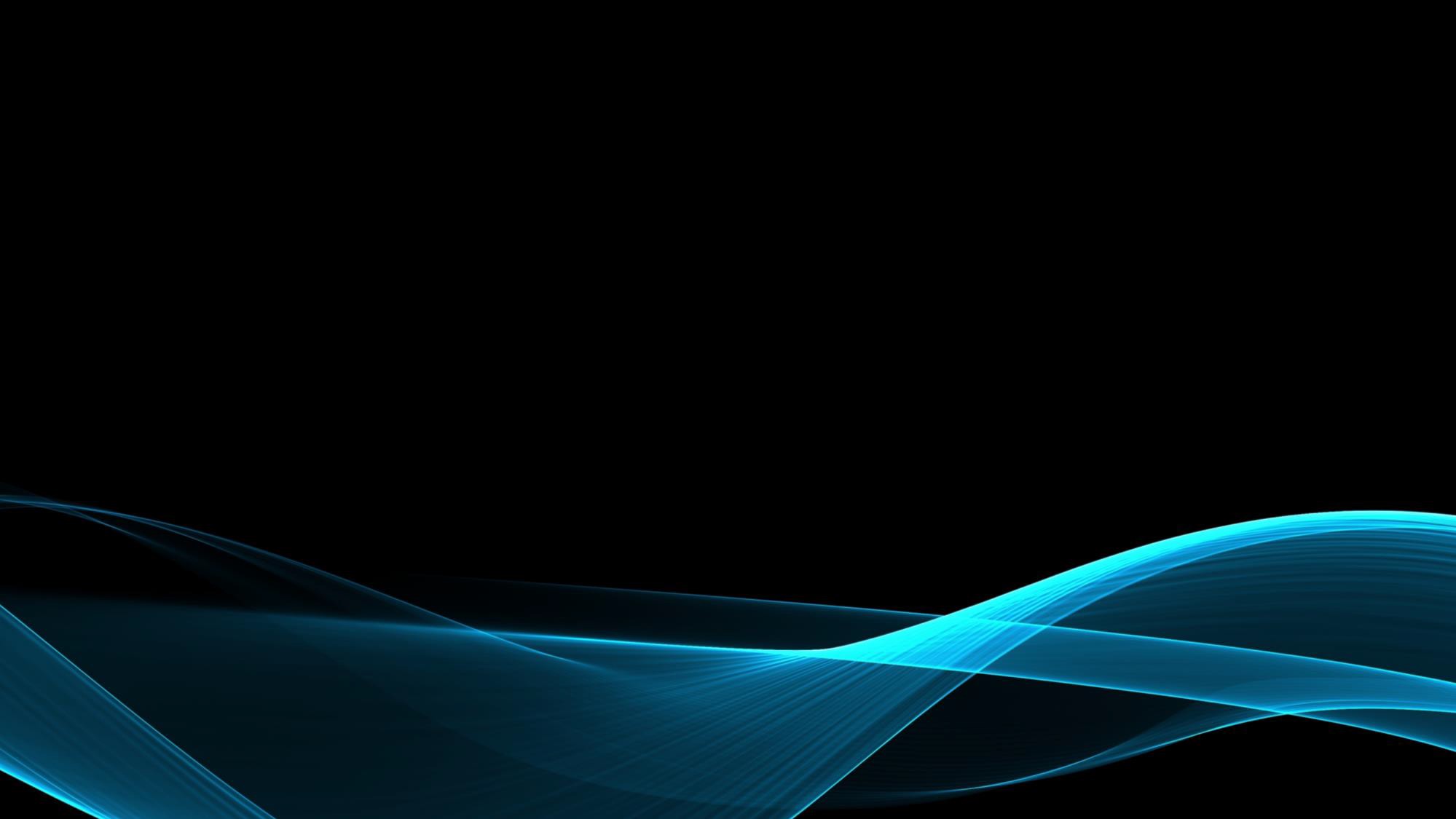 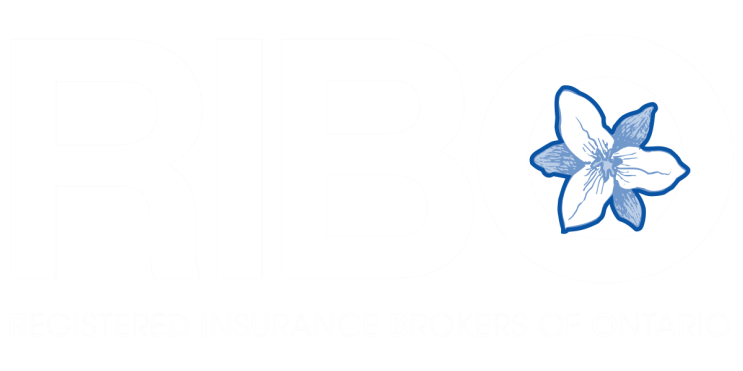 Thank You !
Registered Insurance Brokers of Ontario